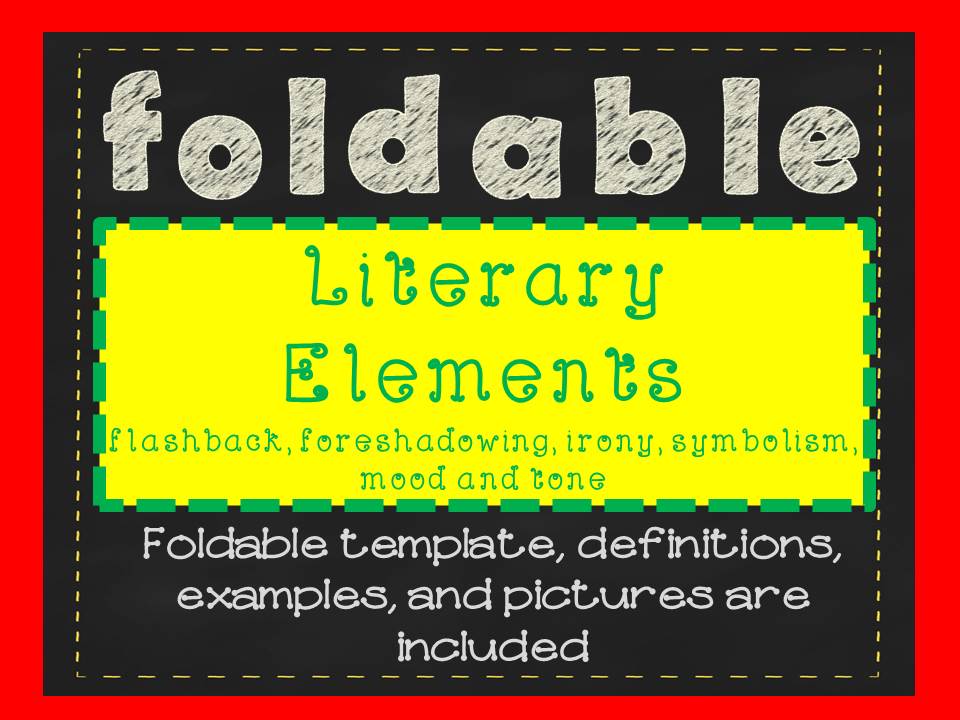 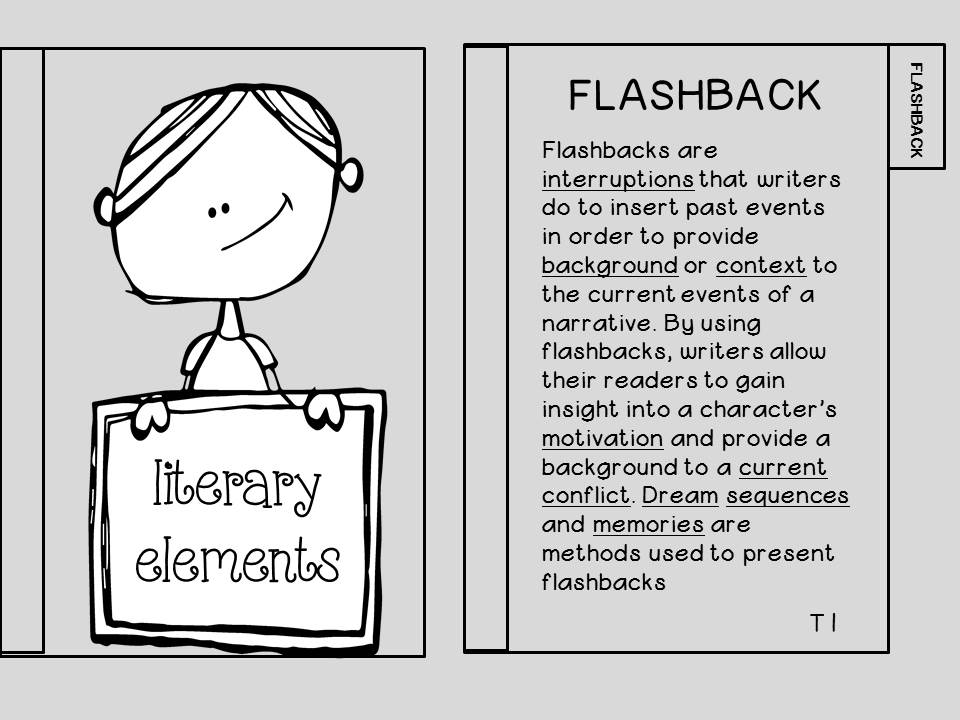 [Speaker Notes: Slides 2-4 are for teacher use only.  They have the words that students will use to fill in their definitions in their foldable.]
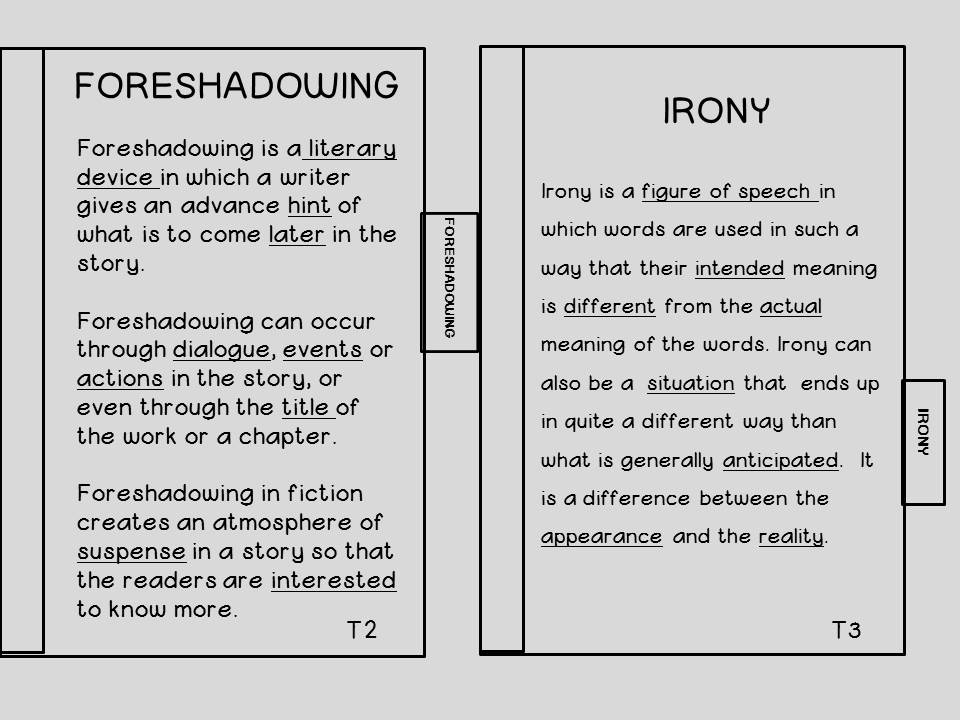 [Speaker Notes: Slides 2-4 are for teacher use only.  They have the words that students will use to fill in their definitions in their foldable.]
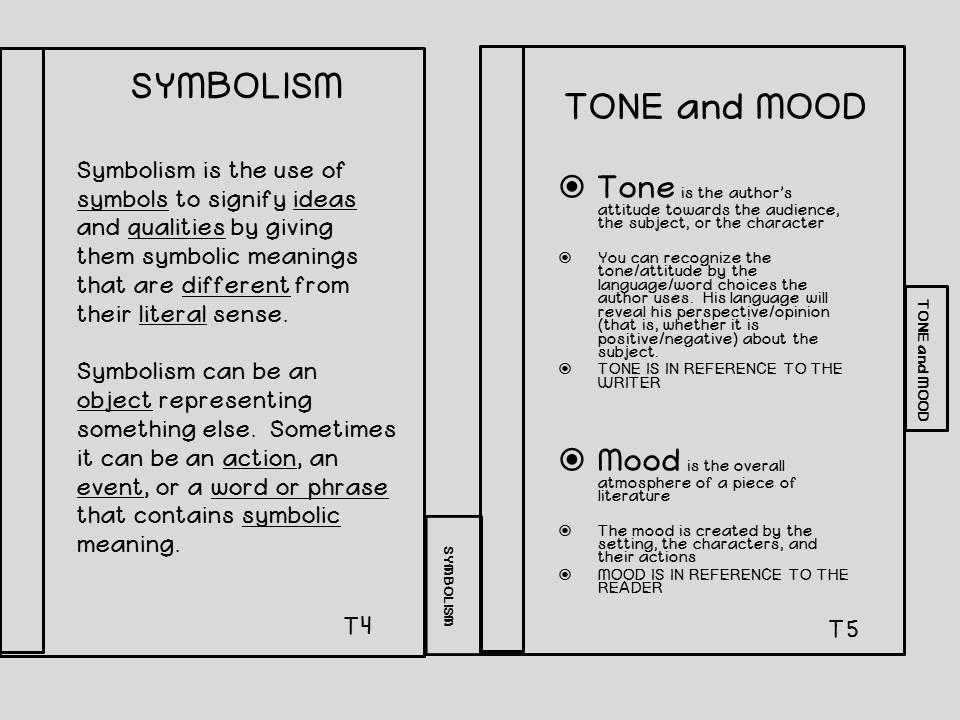 [Speaker Notes: Slides 2-4 are for teacher use only.  They have the words that students will use to fill in their definitions in their foldable.]
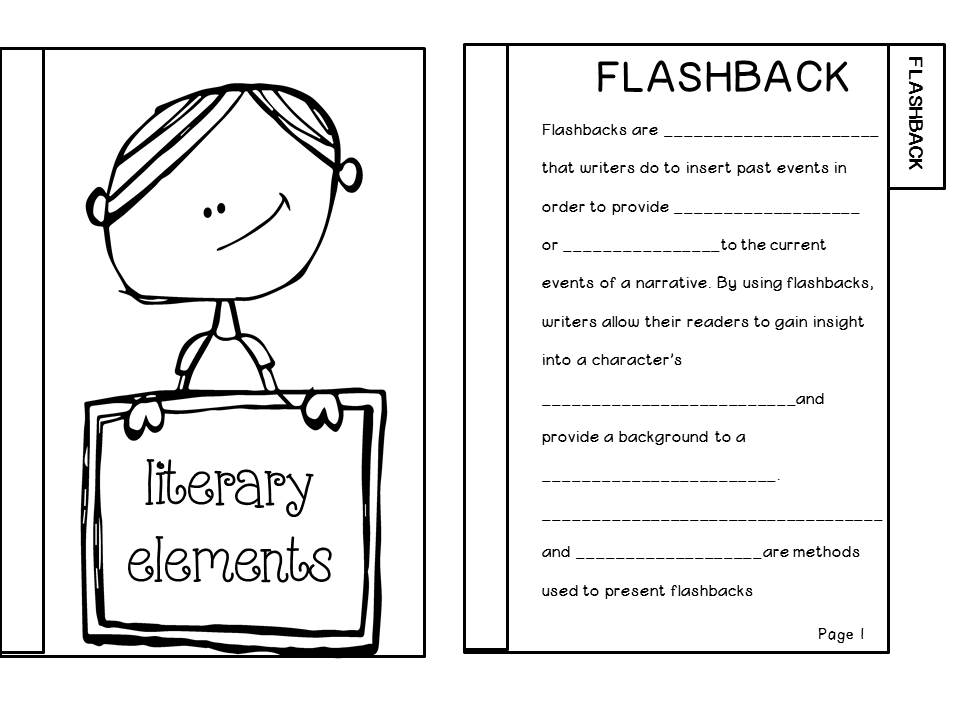 [Speaker Notes: I recommend that students be given the slide as a whole piece of paper.  Have them complete their definitions on the paper, do all the coloring that you allow, and then cut out the pages to assemble the foldable.  The pages are numbered – make sure they glue them in the correct order!!!!]
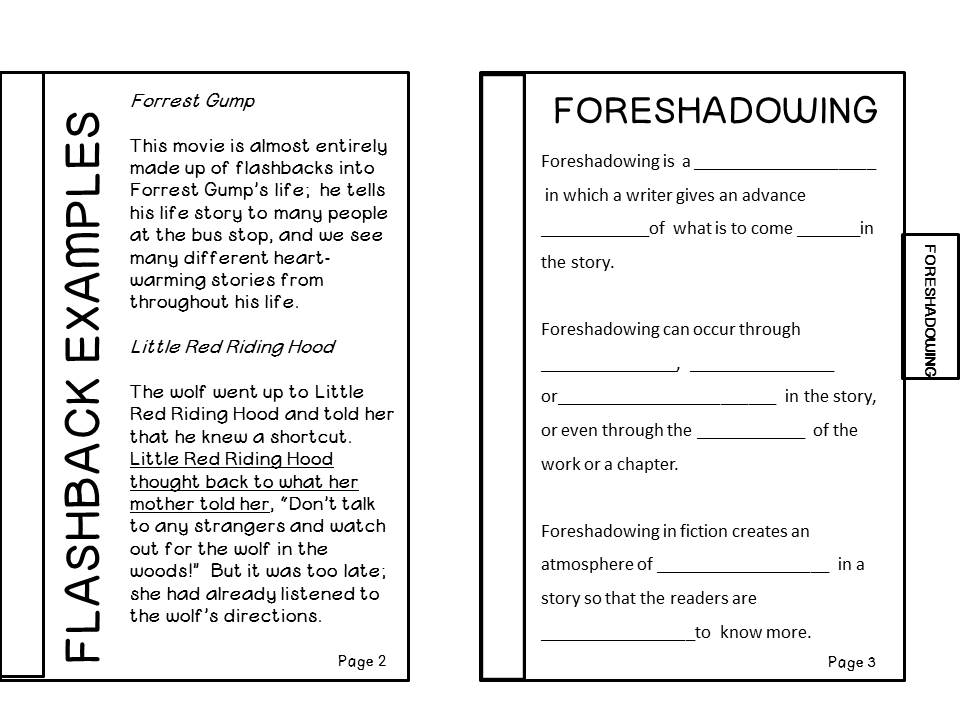 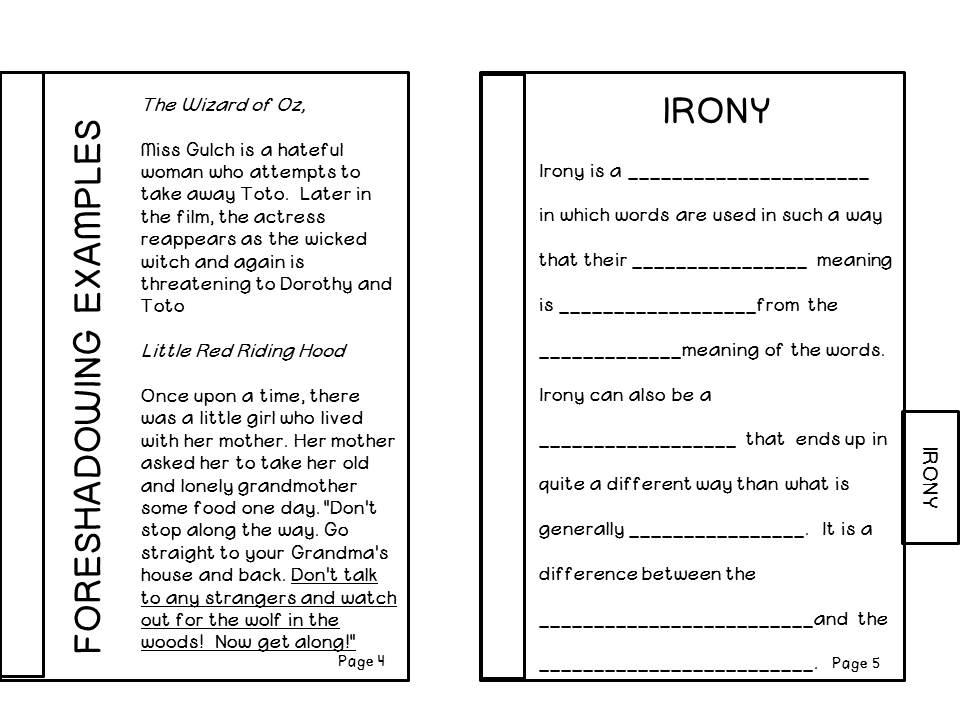 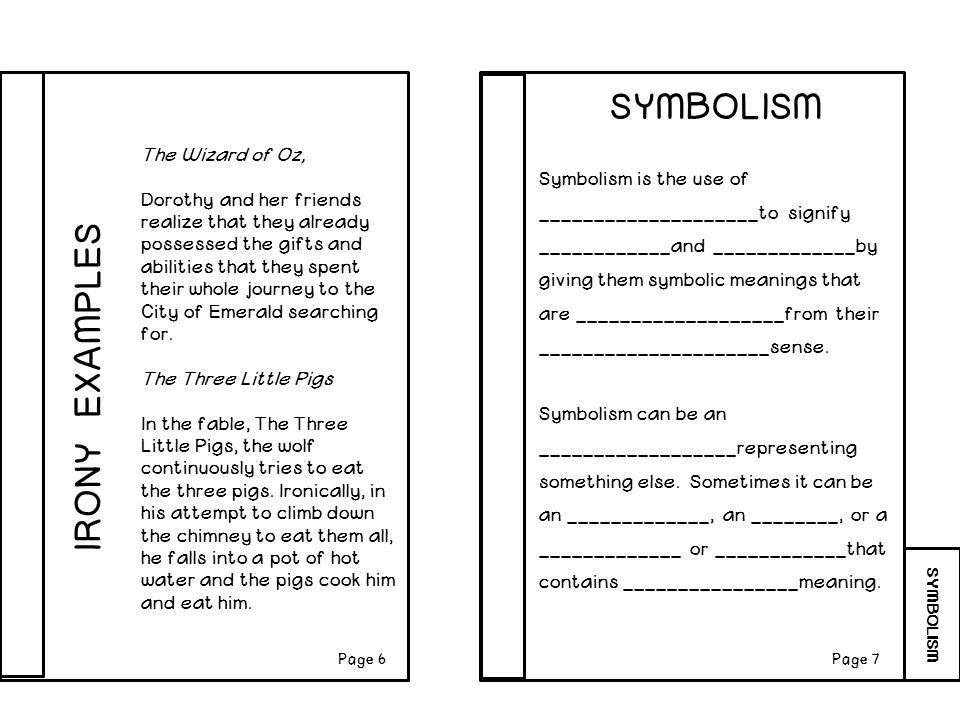 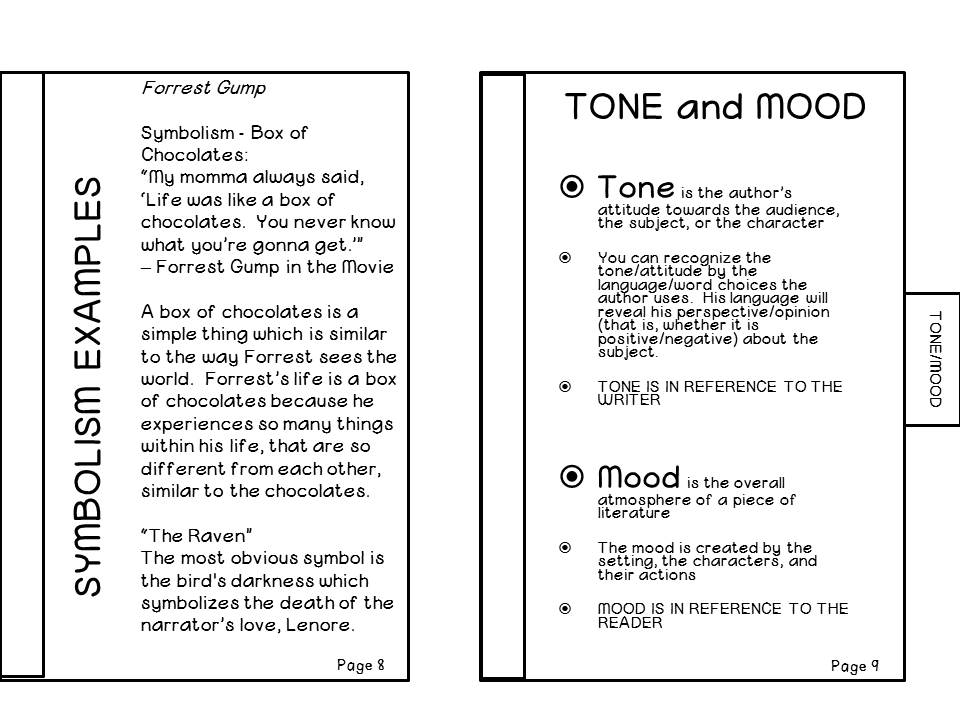 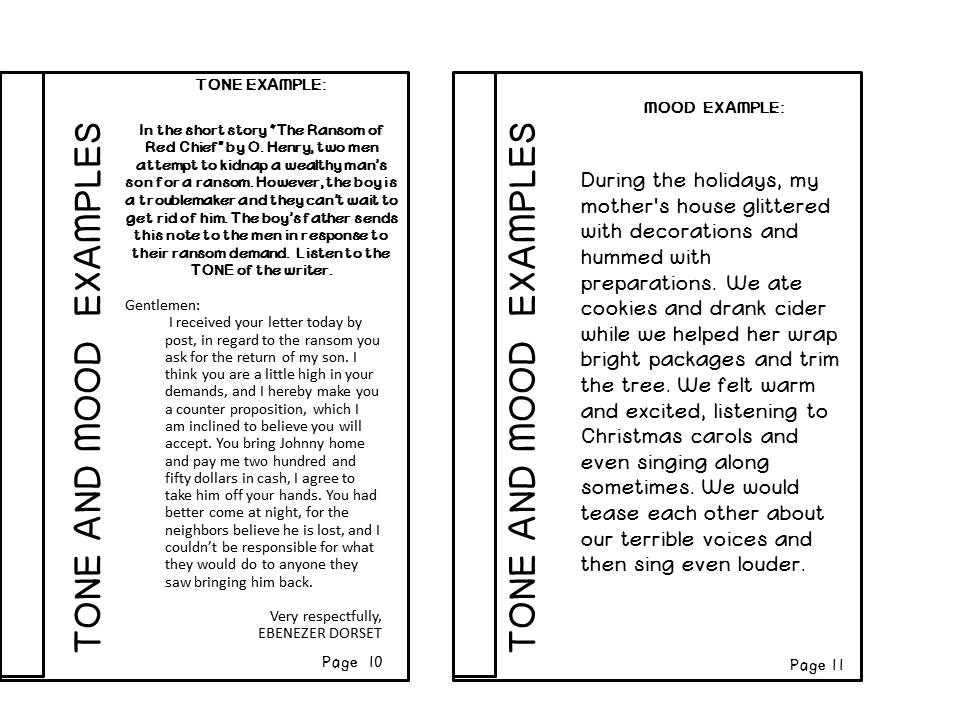 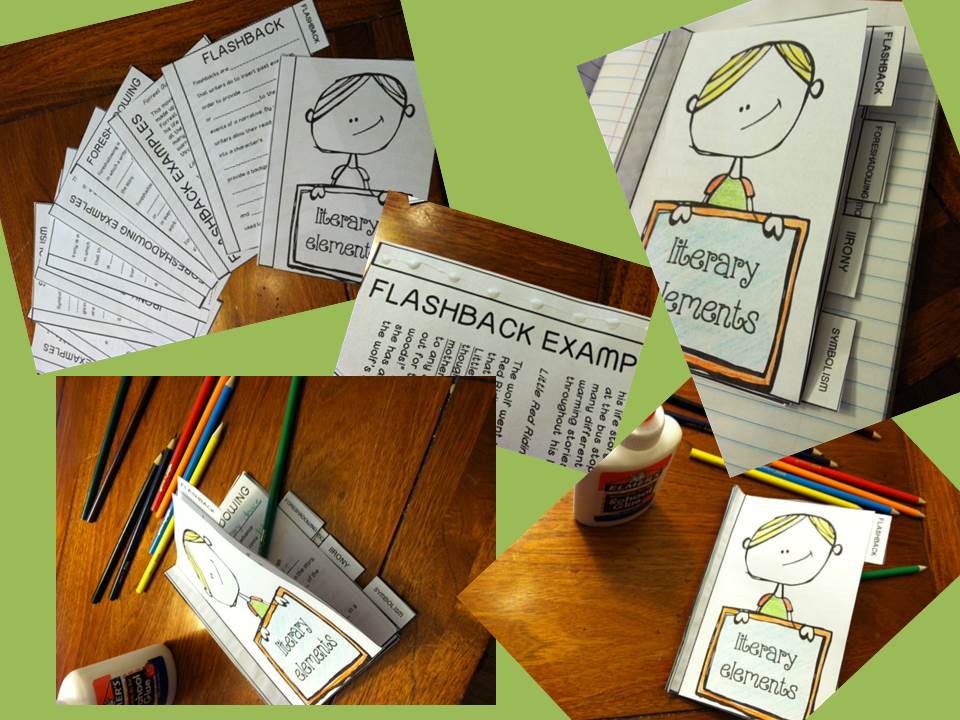 [Speaker Notes: Instruct students to “dot-glue” along the glue strip on the side of every page.]
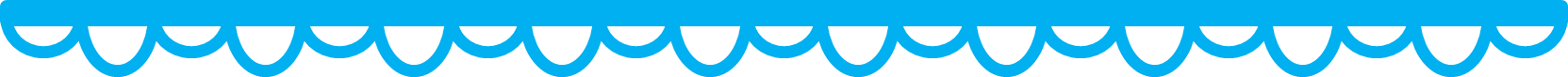 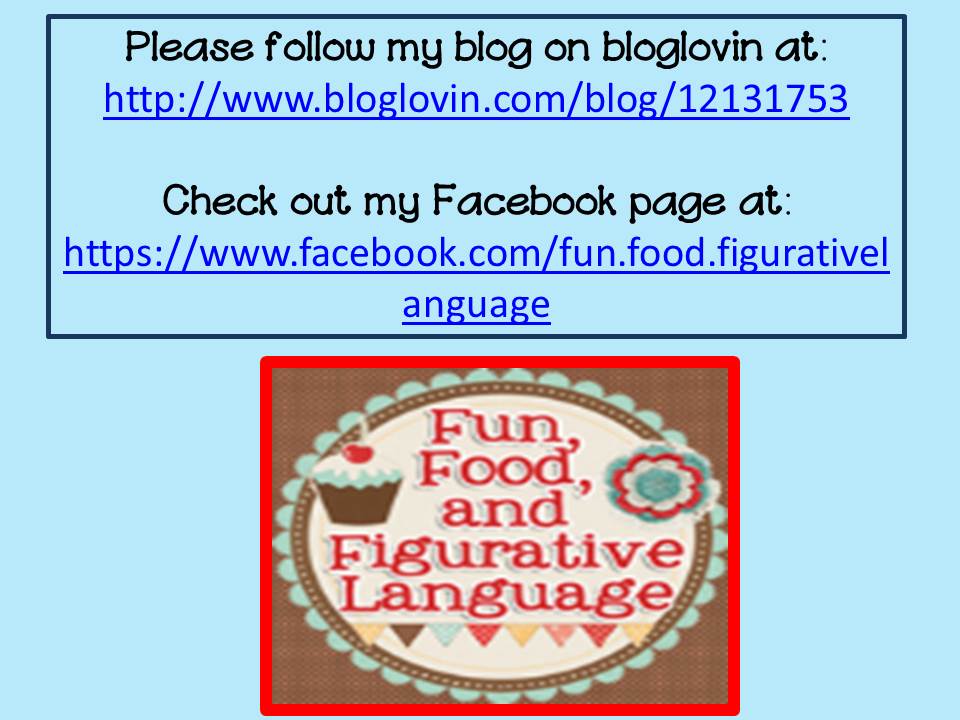 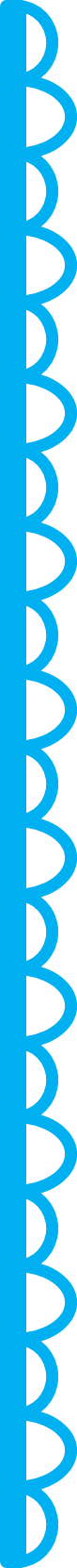 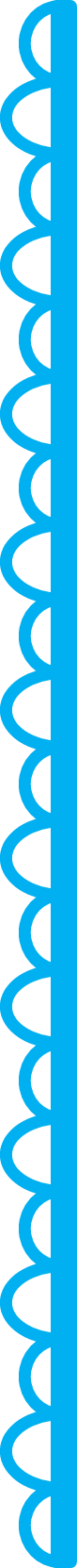 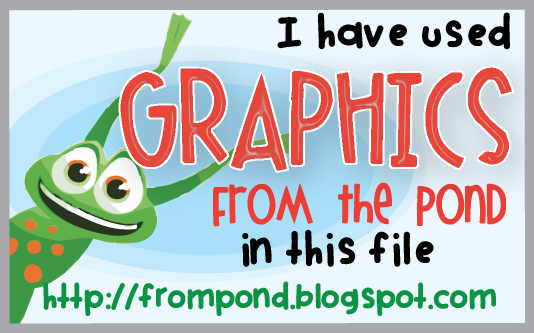 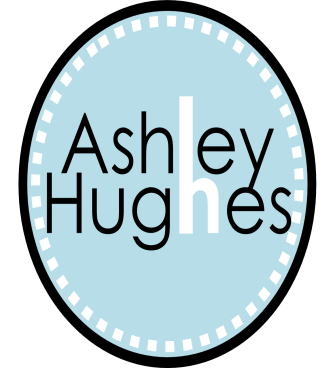 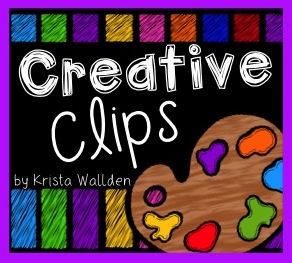 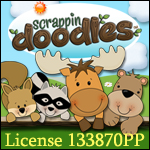 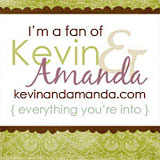 http://www.etsy.com/shop/revidevi
http://www.teacherspayteachers.com/Store/Krista-Wallden
http://frompond.blogspot.com
http://www.teacherspayteachers.com/Store/Ashley-Hughes-38
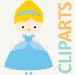 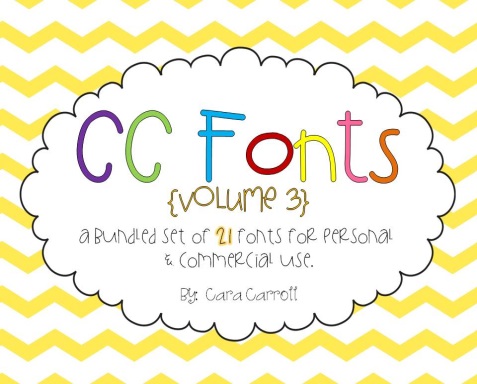 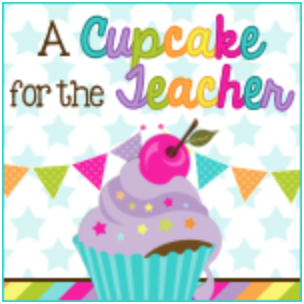 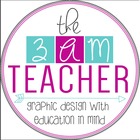 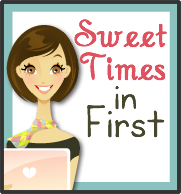 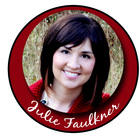 http://www.teacherspayteachers.com/Store/The-3am-Teacher
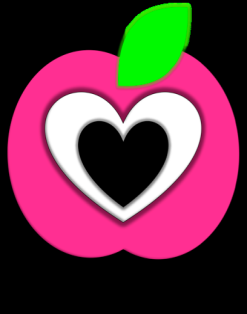 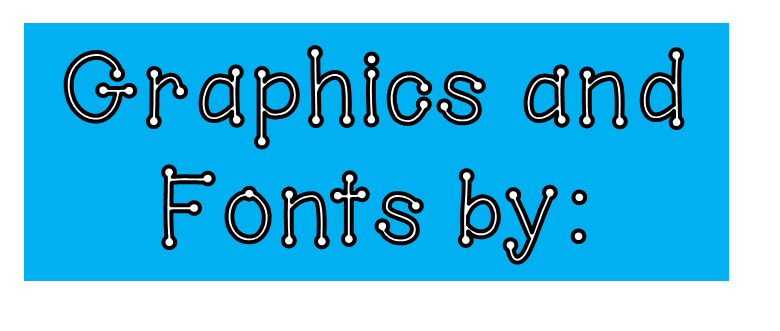 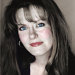 http://www.teacherspayteachers.com/Store/Julie-Faulkner
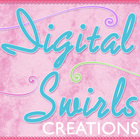 http://www.teacherspayteachers.com/Store/Cara-Carroll
http://www.teacherspayteachers.com/Store/Digital-Swirls-Creations
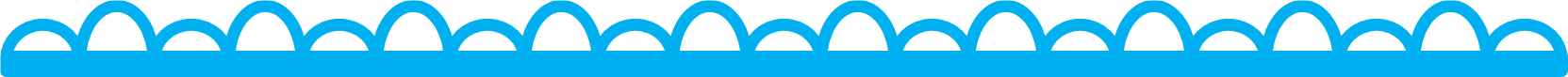 http://www.etsy.com/shop/AMBillustrations
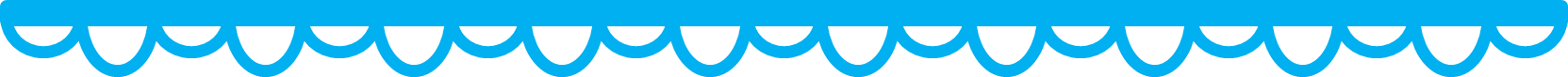 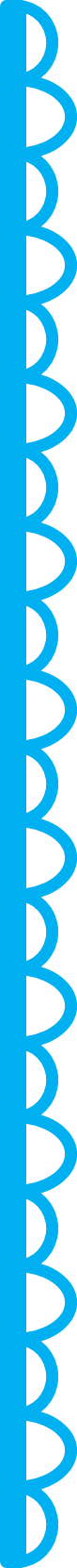 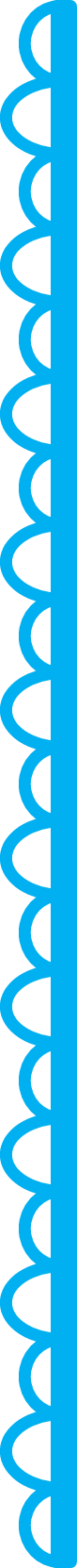 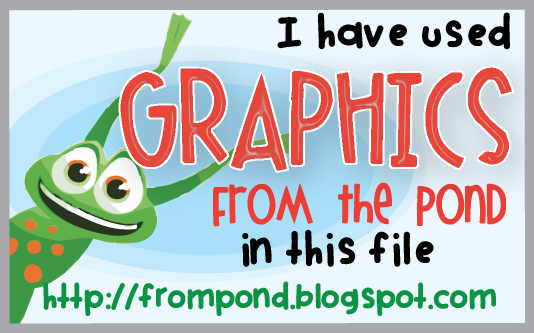 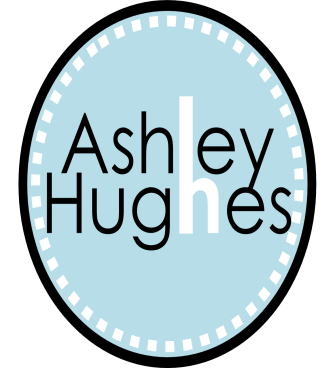 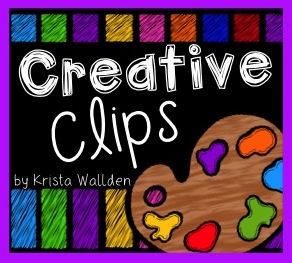 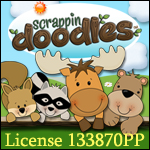 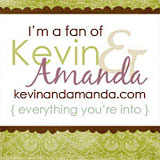 http://www.etsy.com/shop/revidevi
http://www.teacherspayteachers.com/Store/Krista-Wallden
http://frompond.blogspot.com
http://www.teacherspayteachers.com/Store/Ashley-Hughes-38
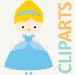 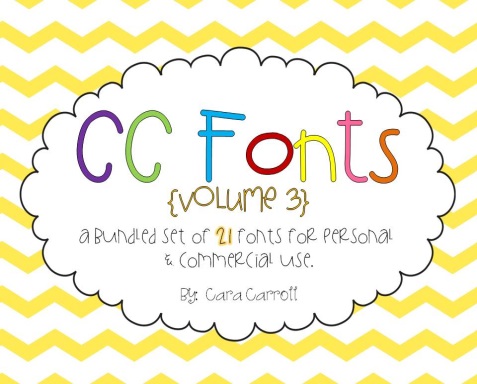 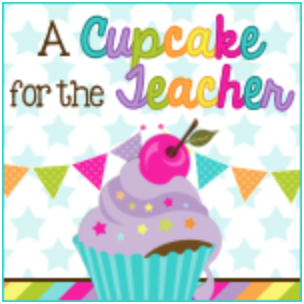 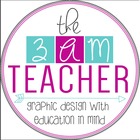 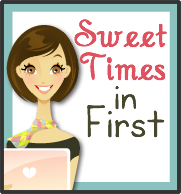 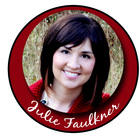 http://www.teacherspayteachers.com/Store/The-3am-Teacher
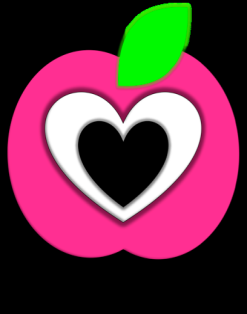 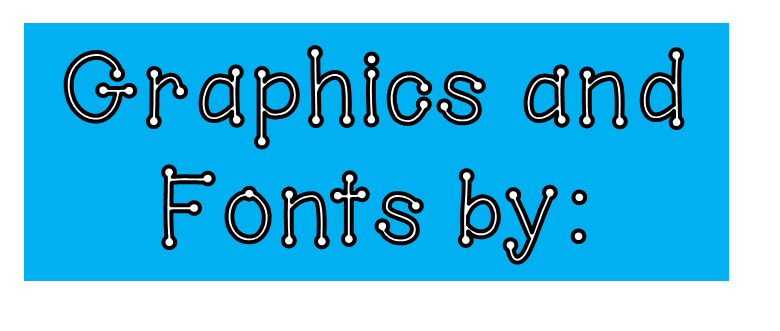 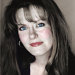 http://www.teacherspayteachers.com/Store/Julie-Faulkner
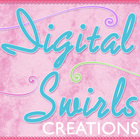 http://www.teacherspayteachers.com/Store/Cara-Carroll
http://www.teacherspayteachers.com/Store/Digital-Swirls-Creations
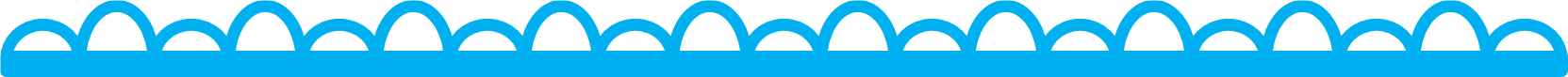 http://www.etsy.com/shop/AMBillustrations